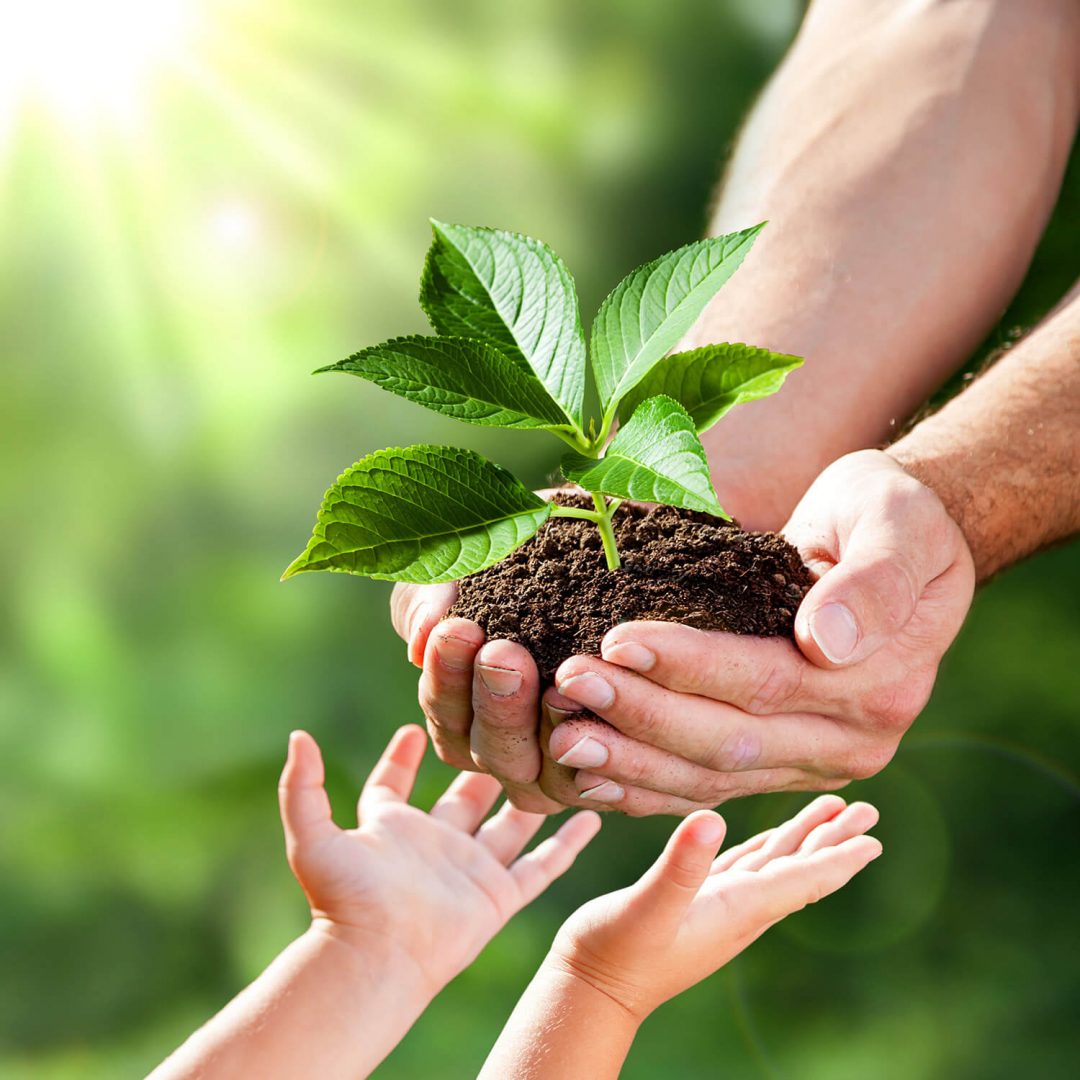 Proč vznikl 
Mezinárodní den zdraví rostlin?
Rostliny hrají klíčovou roli nejenom pro zdraví lidí, ale i pro zdraví celé naší planety. 

Zdravé rostliny přispívají k zajištění dostatečného množství kvalitních potravin, pomáhají udržovat ekologickou rovnováhu, zajišťují biologickou rozmanitost, podporují hospodářský rozvoj.

Každý rok je až 40 % rostlinné produkce určené pro výrobu potravin znehodnoceno chorobami a škůdci.


Zdraví rostlin

je prostě důležité !
Mezinárodní den zdraví rostlin, který                se každoročně slaví 12. května, byl ustanoven Organizací spojených národů s cílem zvýšit celosvětové povědomí o důležitosti zdraví rostlin. 

Vliv globalizace světového obchodu společně   s klimatickými změnami s sebou přinášejí mnohem příznivější podmínky pro zavlékání, šíření a usídlení chorob a škůdců rostlin v nových oblastech, a proto zdraví rostlin nabývá v celosvětovém měřítku stále více na významu.

Udržitelné zemědělství, ochrana biodiverzity, vzdělávání a výzkum, snížení znečištění, správná péče o rostliny kolem nás, to jsou činnosti, na kterých se v otázce zdraví rostlin může podílet každý z nás.
Mezinárodní den zdraví rostlin
#PlantHealth4Life
Problematice zdraví rostlin je věnována jedna z největších databází škodlivých organismů v České republice, kde jsou vedle odborných textů a fotografií chorob a škůdců také informace o jejich aktuálním výskytu či o správném použití konkrétních přípravků na ochranu rostlin. 

R o s t l i n o l é k a ř s k ý   P o r t á l
Ústřední kontrolní a zkušební ústav zemědělský (ÚKZÚZ) jako národní organizace ochrany rostlin v České republice provádí rostlinolékařské kontroly zdravotního stavu zásilek rostlin dovážených ze třetích zemí, odborné šetření před vývozy rostlin do třetích zemí, kontroly rostlin na vnitřním trhu, aktivně zjišťuje přítomnost nových původců chorob a škůdců rostlin a koordinuje jejich případnou eradikaci. Také monitoruje výskyt hospodářsky významných škodlivých organismů na území ČR se zaměřením na nové invazní druhy.
12. květen
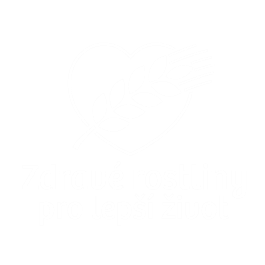 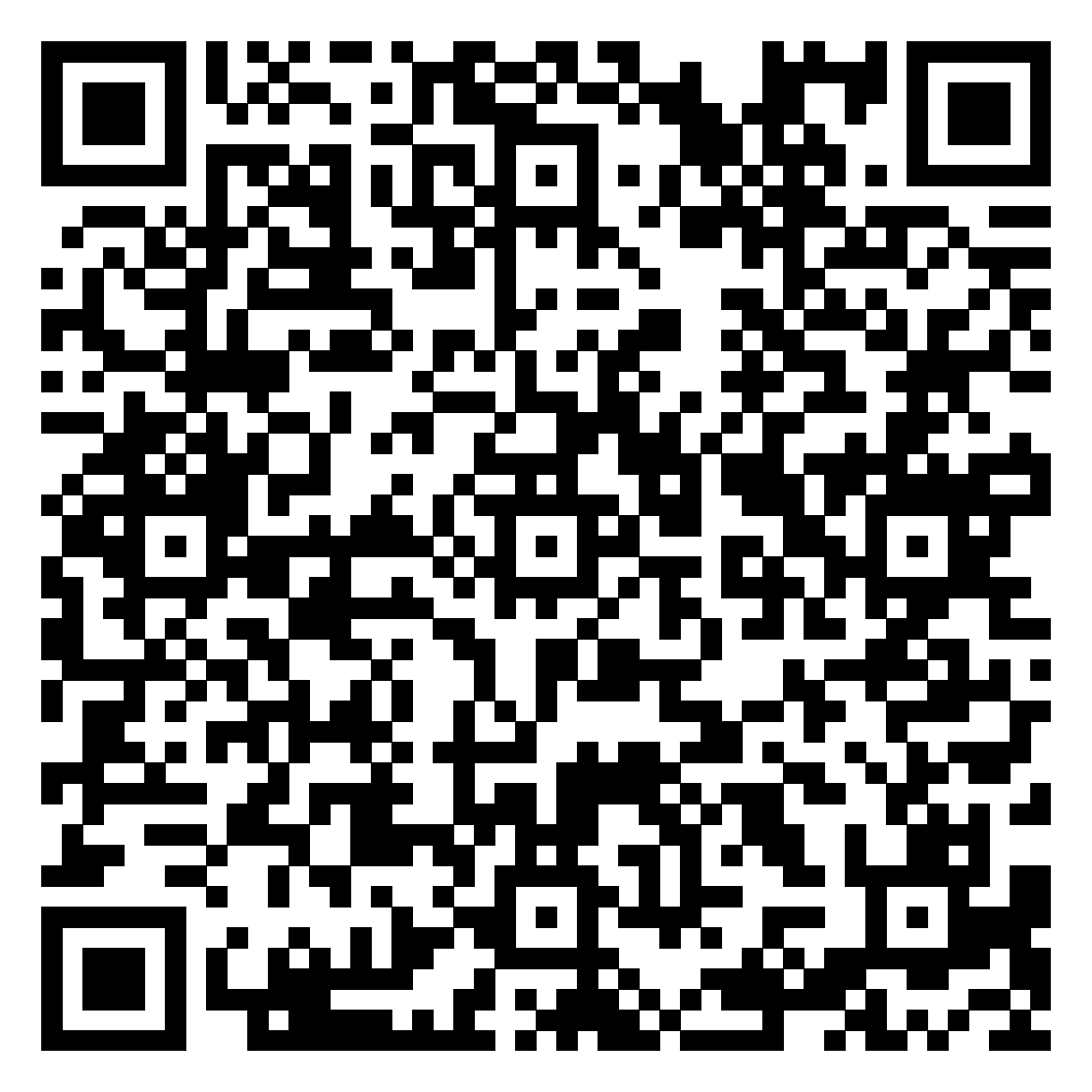 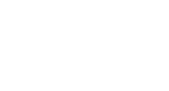 Zdroj fotografií: https://www.freepik.com
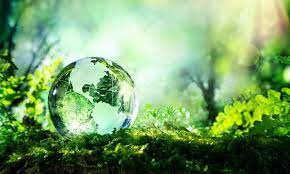 Jakou roli hrají 
rostliny v našem životě?
Proč je třeba 
dbát na zdraví rostlin?
Zdraví lidí
Zdroj potravy
Rostliny tvoří základ potravinového řetězce – 80 % naší stravy je tvořeno rostlinami a pro většinu hospodářských zvířat jsou jediným zdrojem potravy. Choroby a škůdci rostlin mohou způsobit významné škody, které ohrožují produkci potravin a biodiverzitu. Ochrana rostlin znamená chránit náš život, naše zdraví, životní prostředí a ekonomiku.
Zdravé rostliny jsou klíčové pro zdraví lidí. Vyrábí kyslík, který je nezbytný pro dýchání všech živých organismů. Jsou základním zdrojem potravy pro lidi i zvířata. Poskytují důležité živiny, vitamíny a minerály. Mají léčivé účinky a často se používají k léčbě nemocí. Pomáhají udržovat ekologickou rovnováhu a mnohdy mají pozitivní vliv na naši psychiku.
Jak se rostliny 
podílí na ochraně prostředí?
Ekonomický význam
Estetický význam
Zemědělství a produkce rostlin mají významný ekonomický přínos pro většinu zemí. Nesmíme zapomínat na lesy a rostliny, které hrají významnou roli ve stavebním nebo oděvním průmyslu, přírodní rostlinné materiály slouží ke stavbě budov nebo výrobě oděvů. Také jsou nepostradatelné při výrobě nábytku nebo třeba papíru. Působení škodlivých organismů v zemědělství a lesnictví může mít negativní dopad na ekonomickou prosperitu celé země.
Zdravé rostliny hrají nepostradatelnou roli                 v rovnováze ekosystému. Podílí se na zadržování vody, čímž snižují riziko záplav a eroze. Přeměňují anorganické látky v látky organické a slouží jako úkryt a zdroj potravy pro mnoho druhů živočichů – ptáků, savců i bezobratlých. Rostliny poskytují stín, zvlhčují okolí a pomáhají regulovat teplotu prostředí. Absorbují oxid uhličitý (CO2) během fotosyntézy, což pomáhá snižovat množství tohoto skleníkového plynu  v atmosféře a přispívá k boji proti klimatickým změnám. Mimo CO2 pohlcují rostliny i znečišťující látky a prašné částice, což zlepšuje kvalitu vzduchu. Především ale rostliny produkují životodárný kyslík.
Přítomnost rostlin, resp. zeleně v našem okolí zlepšuje psychickou pohodu a snižuje stres, zvyšuje estetickou hodnotu zahrad, veřejných prostranství i celých měst. Do přírodních parků a rezervací jezdíme obdivovat krásy přírody, které vychází z dobré vitality rostlin. Zeleň a květiny přidávají barvu, texturu a zkrášlují naše okolí, které by bez nich mohlo být nudné a nezajímavé. Rostliny jsou častým námětem v umění a literatuře.
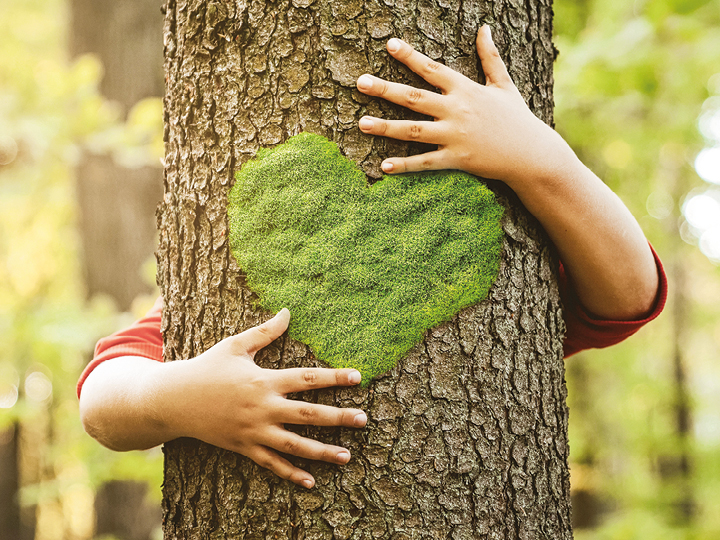 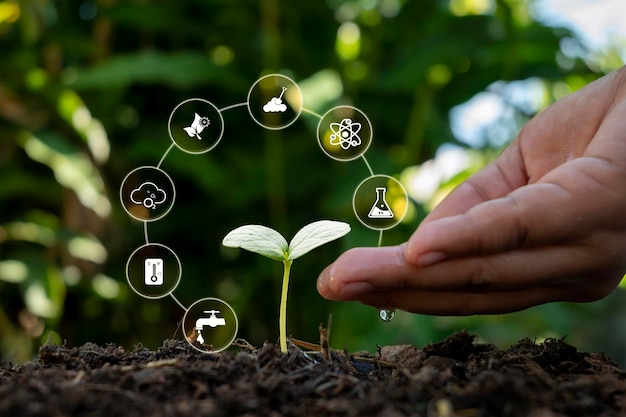 Ochrana rostlin přispívá 
k udržení zdravých ekosystémů ​
a vede ke snížení negativních dopadů 
na životní prostředí a zdraví lidí a zvířat.